Подвижная игра с нестандартным оборудованием
«Желуди в мешочках»
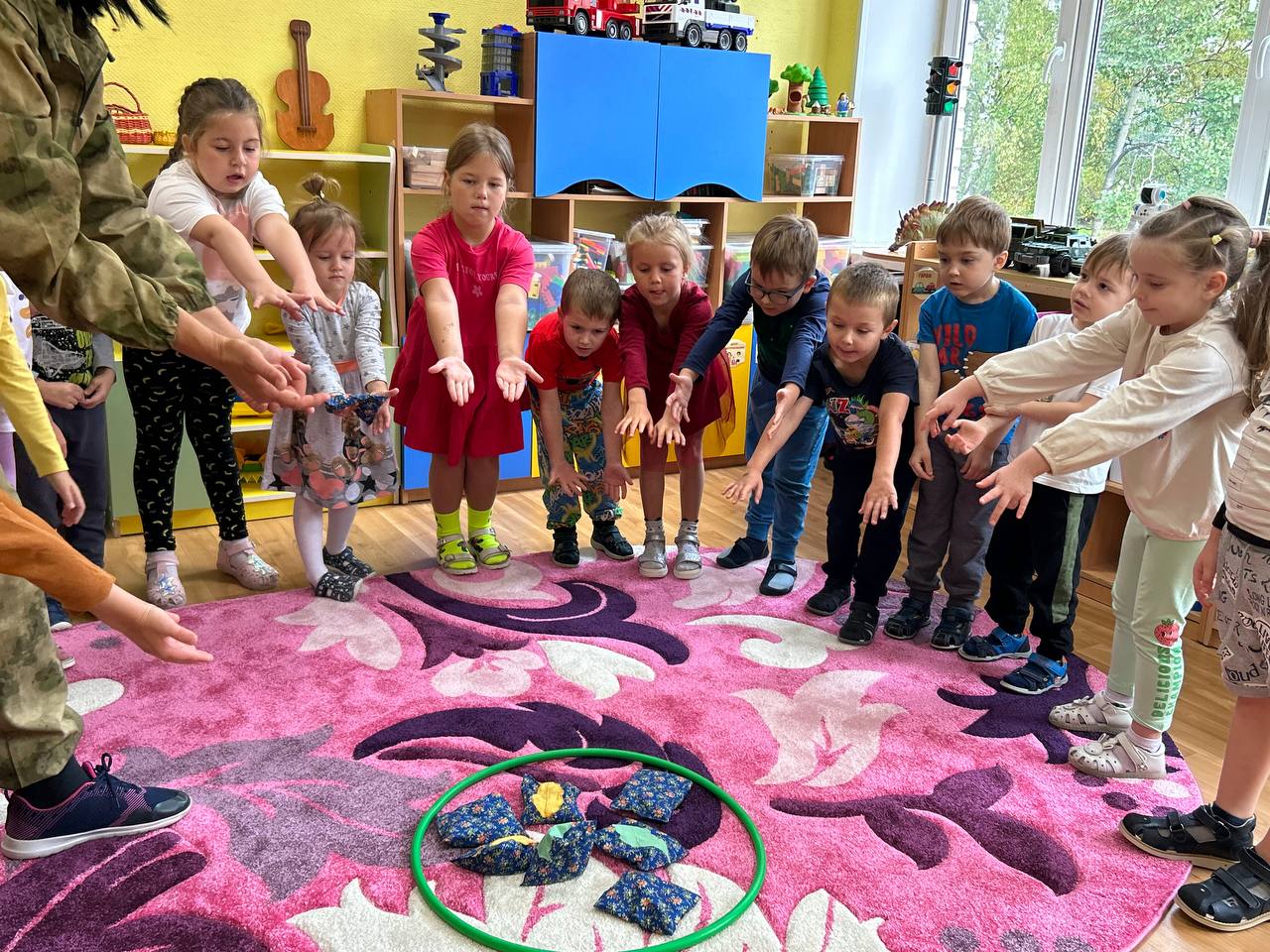 Инструктор по физической культуре ГБДОУ детского сада № 5 комбинированного вида Невского района Санкт-Петербурга 
Шемякина Севиль Джалиловна
Цель: обогащение двигательного опыта детей с игре с нестандартным оборудованием «Мешочек с желудями».
«Мешочек с желудями» представляет собой тканевый мешочек 10Х15 см, наполнен желудями, сверху нашита аппликация листа дуба.
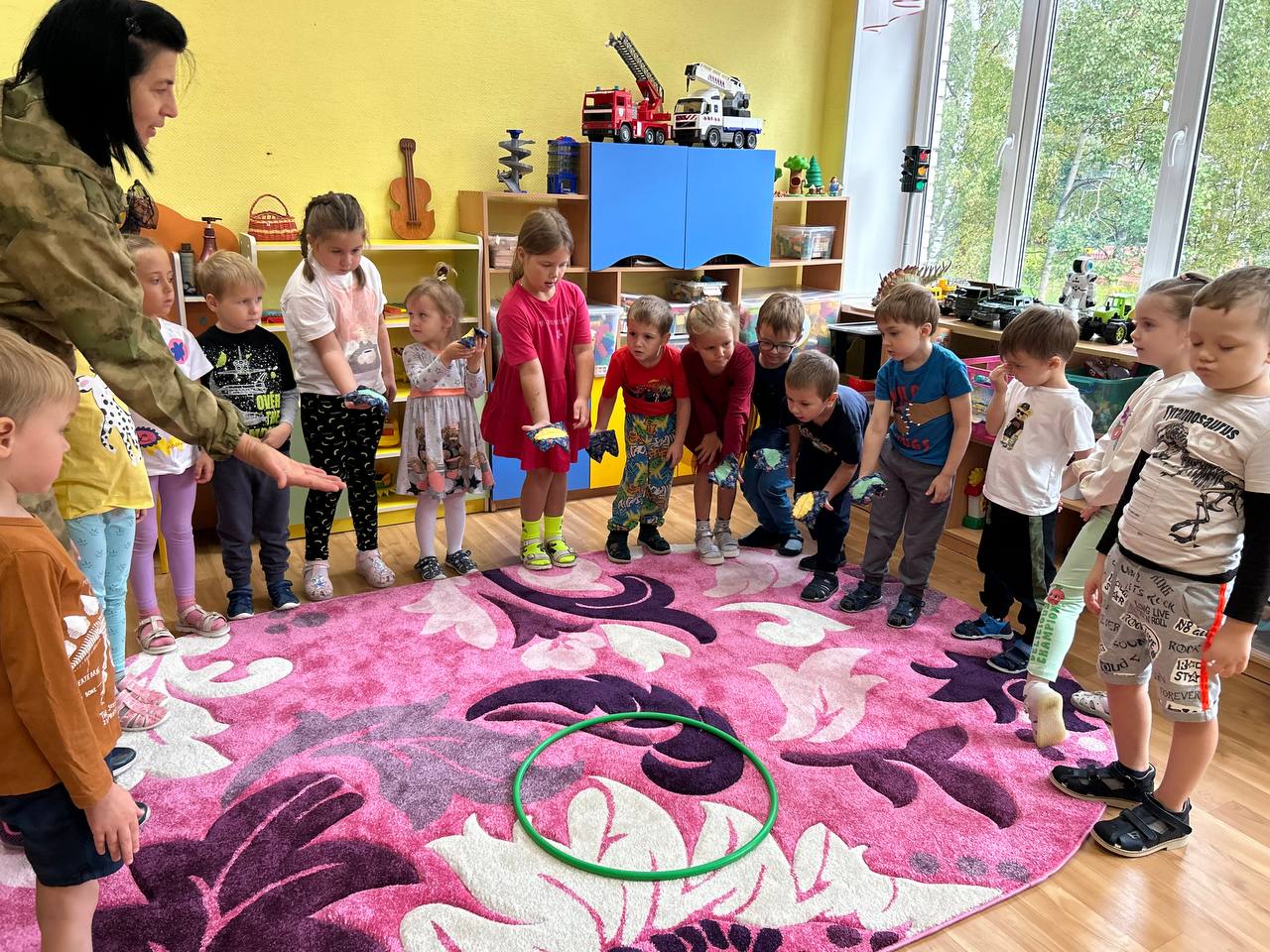 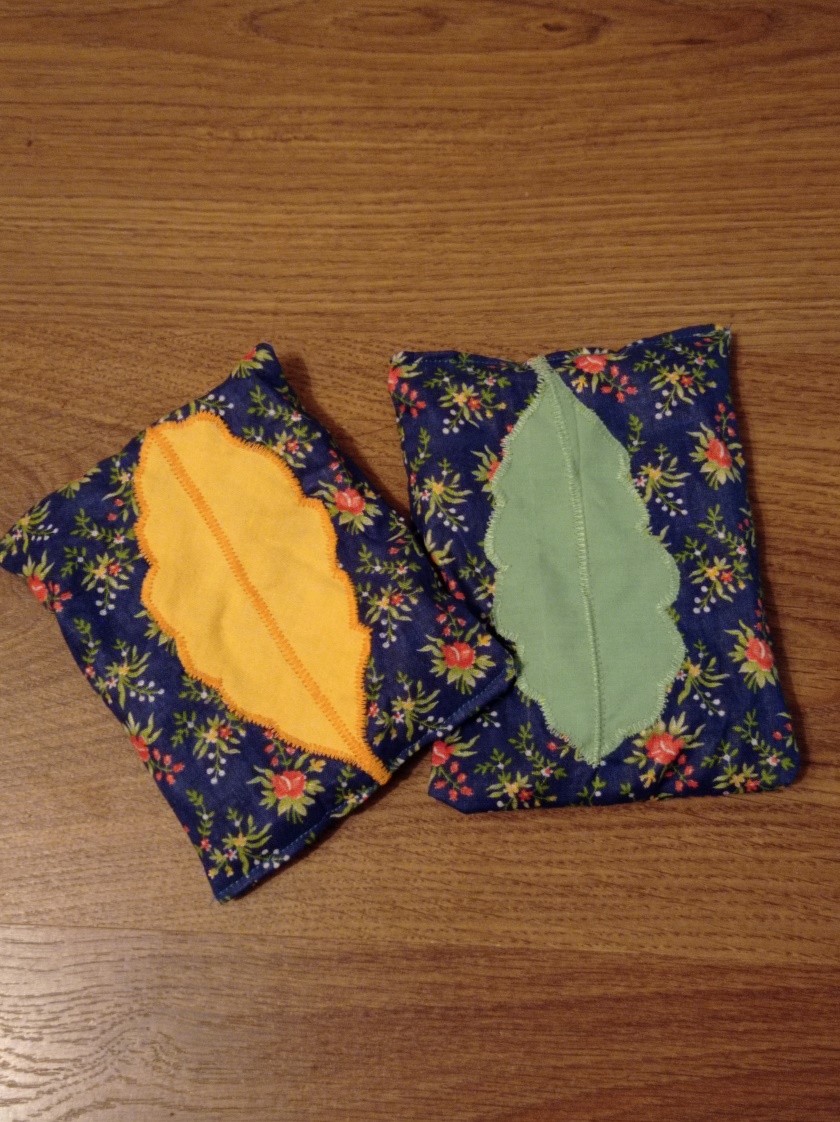 Задачи:
Образовательные: 
-развитие психофизических качеств, 
точности, глазомера,
-развитие мелкой моторики, 
-развитие ориентировки в пространстве,
-развитие барического чувства, 
-развитие математических 
представлений (форма, количество),
-развитие сенсорных представлений
(цвет и запах).
-обогащение словаря детей
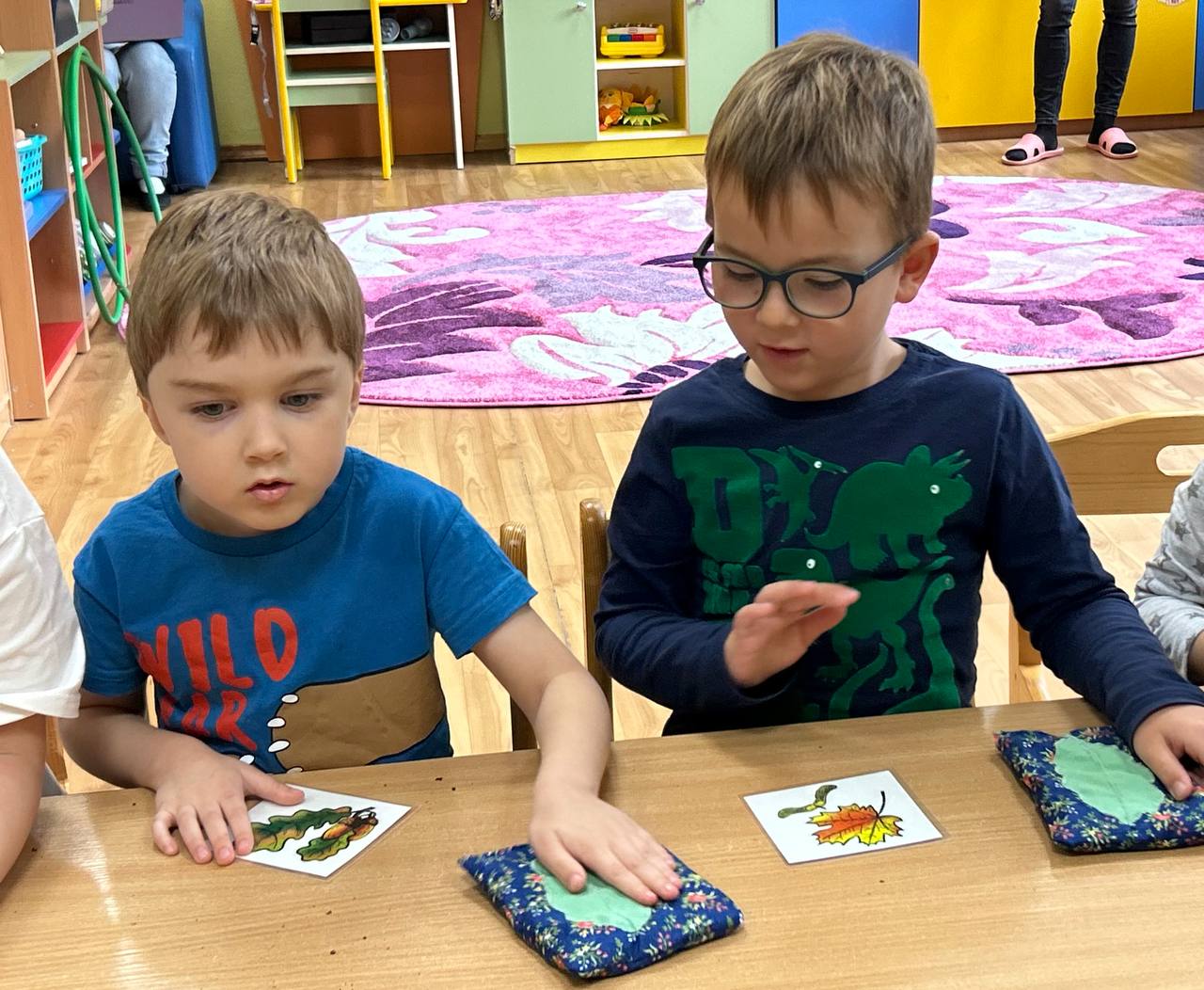 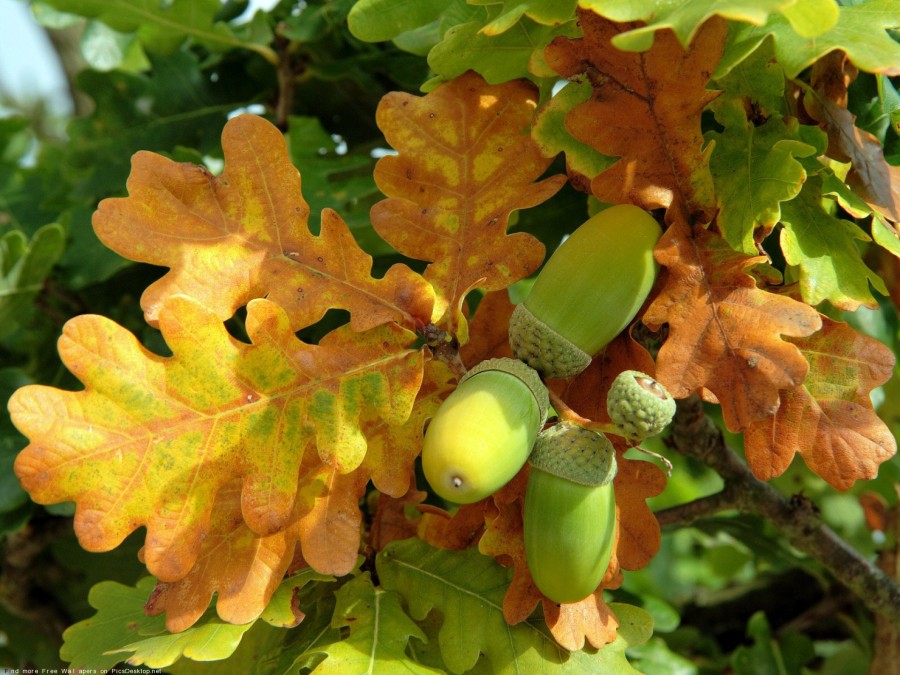 Задачи:
Оздоровительные:
-способствование формированию 
правильной осанки, 
-укрепление мышц пальцев рук, 
свода стоп
Воспитательные:
-развитие интереса к подвижным
 играм с природным материалом, 
-развитие интереса к играм с элементами 
соревнования, 
-развитие самоконтроля,
-расширение представлений о 
правилах безопасного поведения в природе.
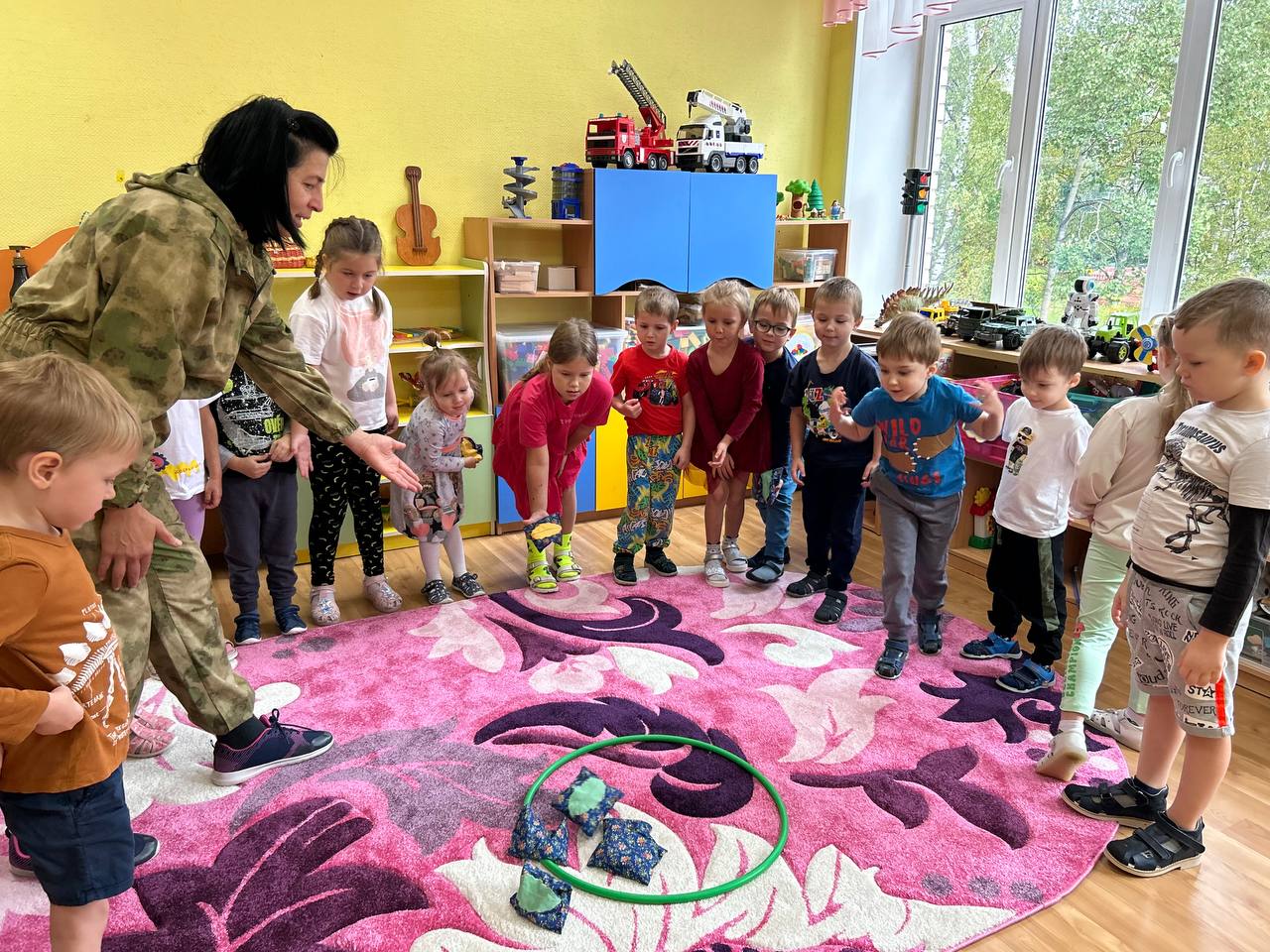 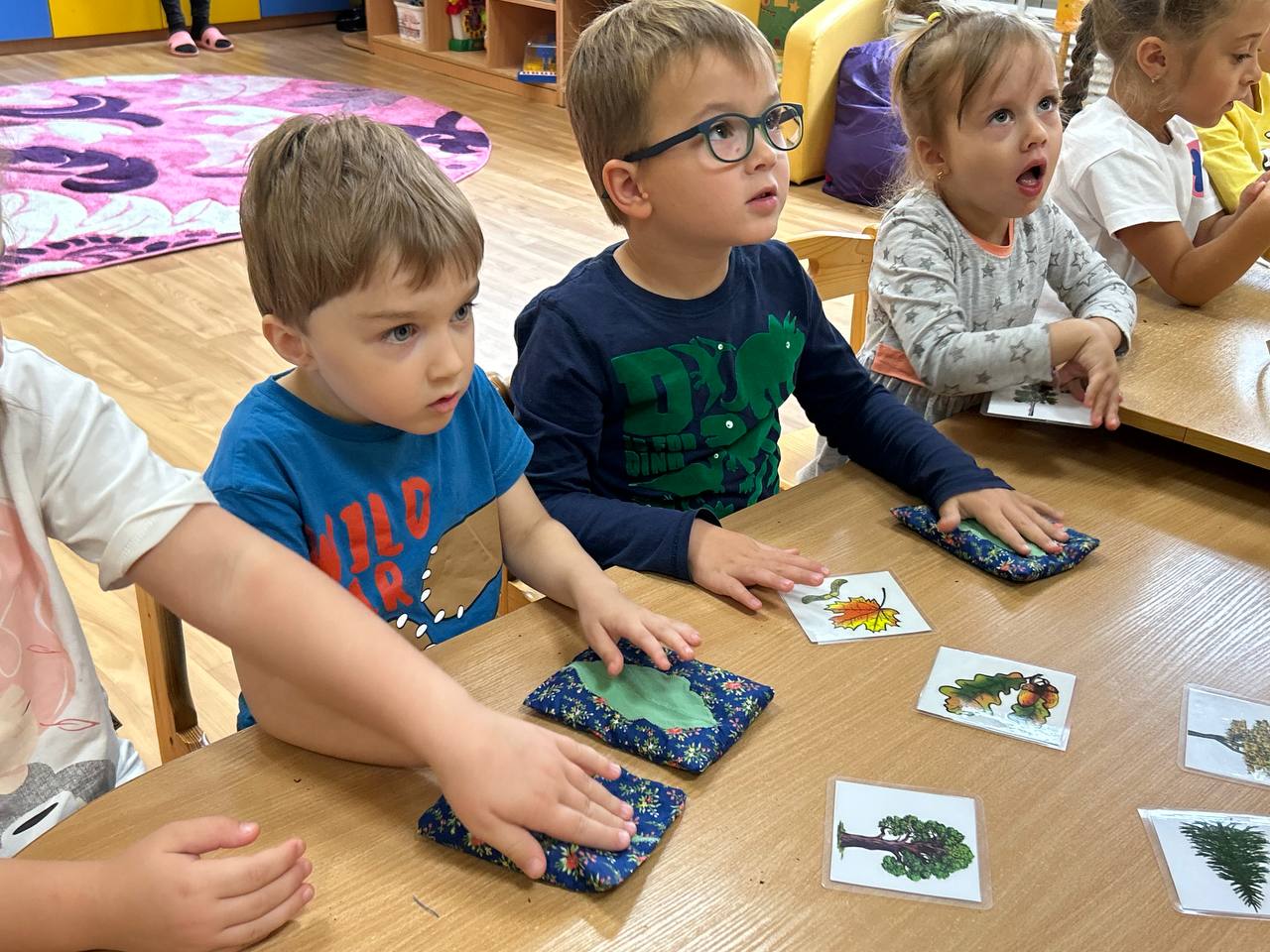 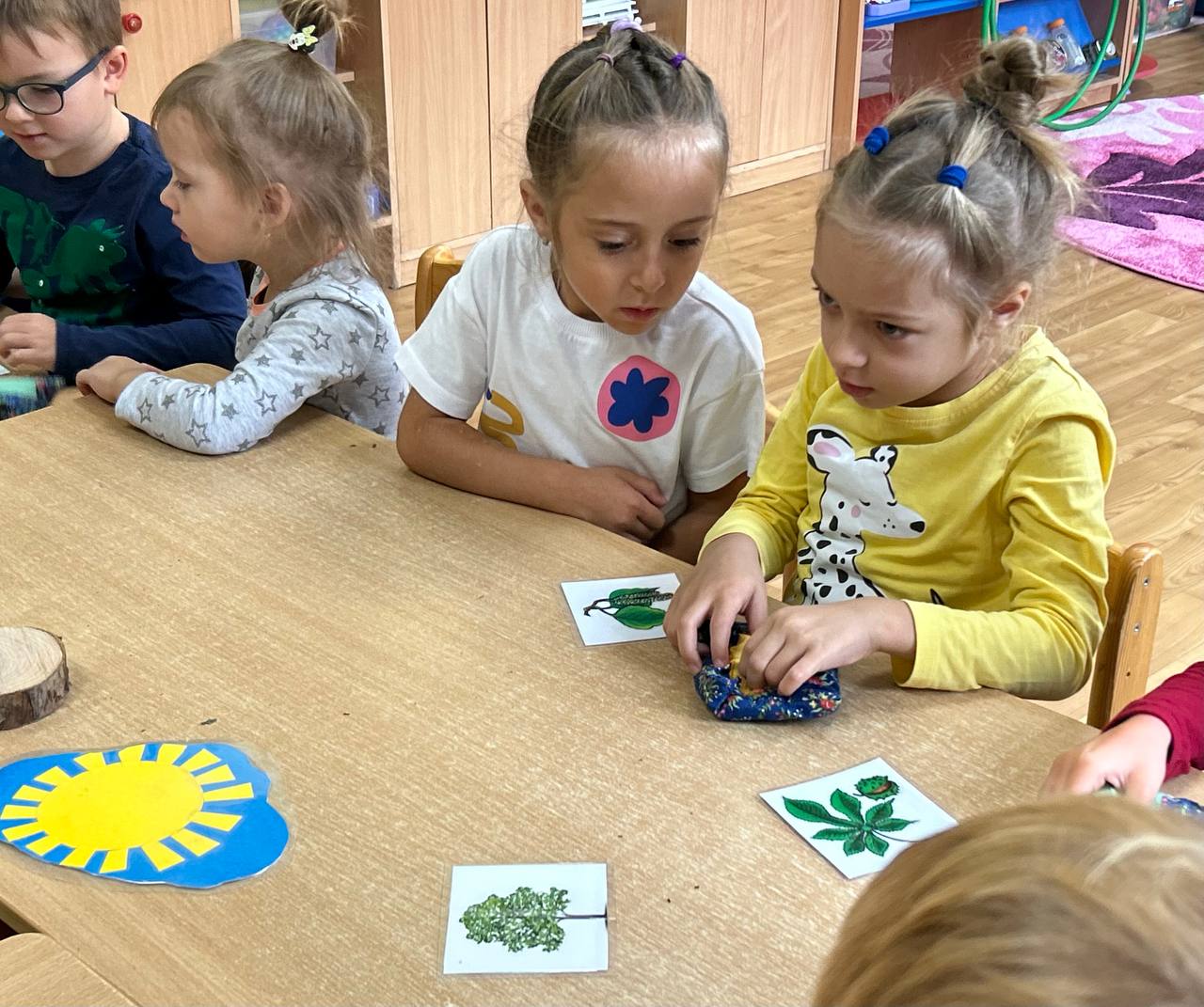 Ход игры:
1. Дети берут мешочки в руки, ощупывают 
их, определяют, что находиться внутри, 
считают желуди,  
подбирают картинки 
с изображением дуба, желудя.
2. Дети встают полукругом 
у мишени и 
бросают мешочки 
в горизонтальную цель, 
считают попадания в мишень.
3. Дети ощупывают мешочки 
пальцами ног.
4. Дети раскладывают мешочки по цвету.
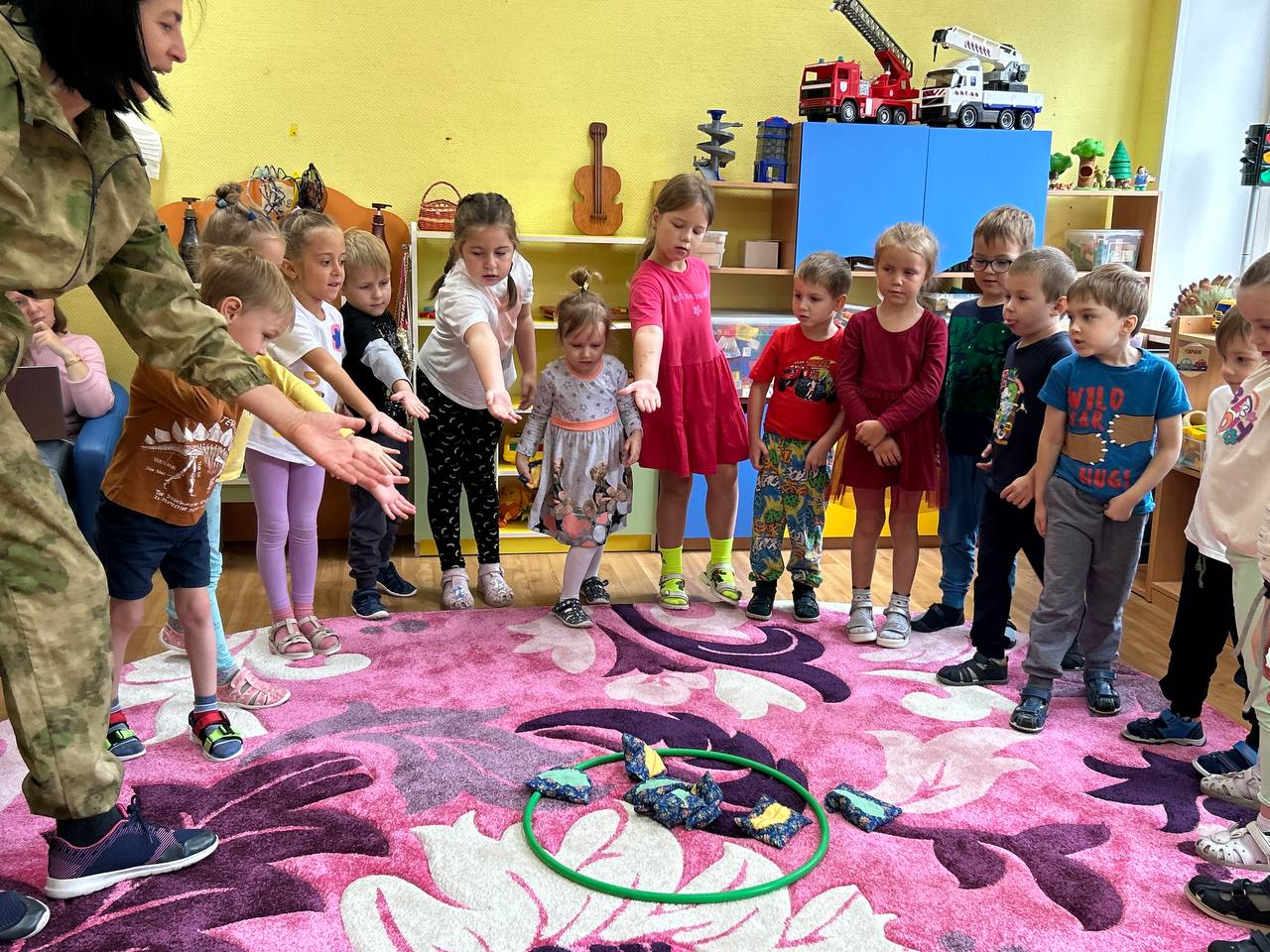